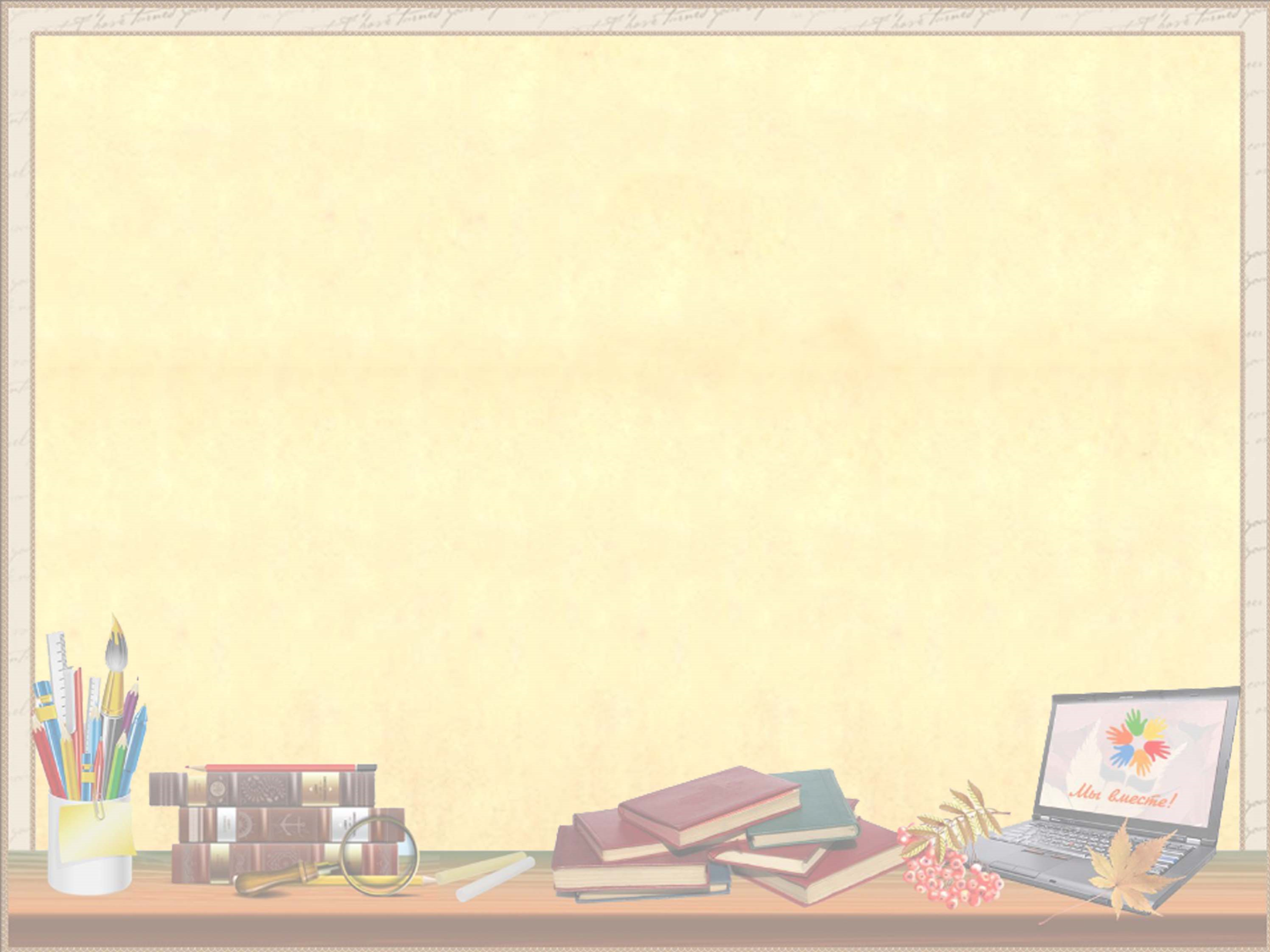 Исследовательские компетенции школьников
Учим(ся) учить(ся)!

 
Кириллова Ирина Олеговна
учитель начальных классов МБОУ «СОШ №198»
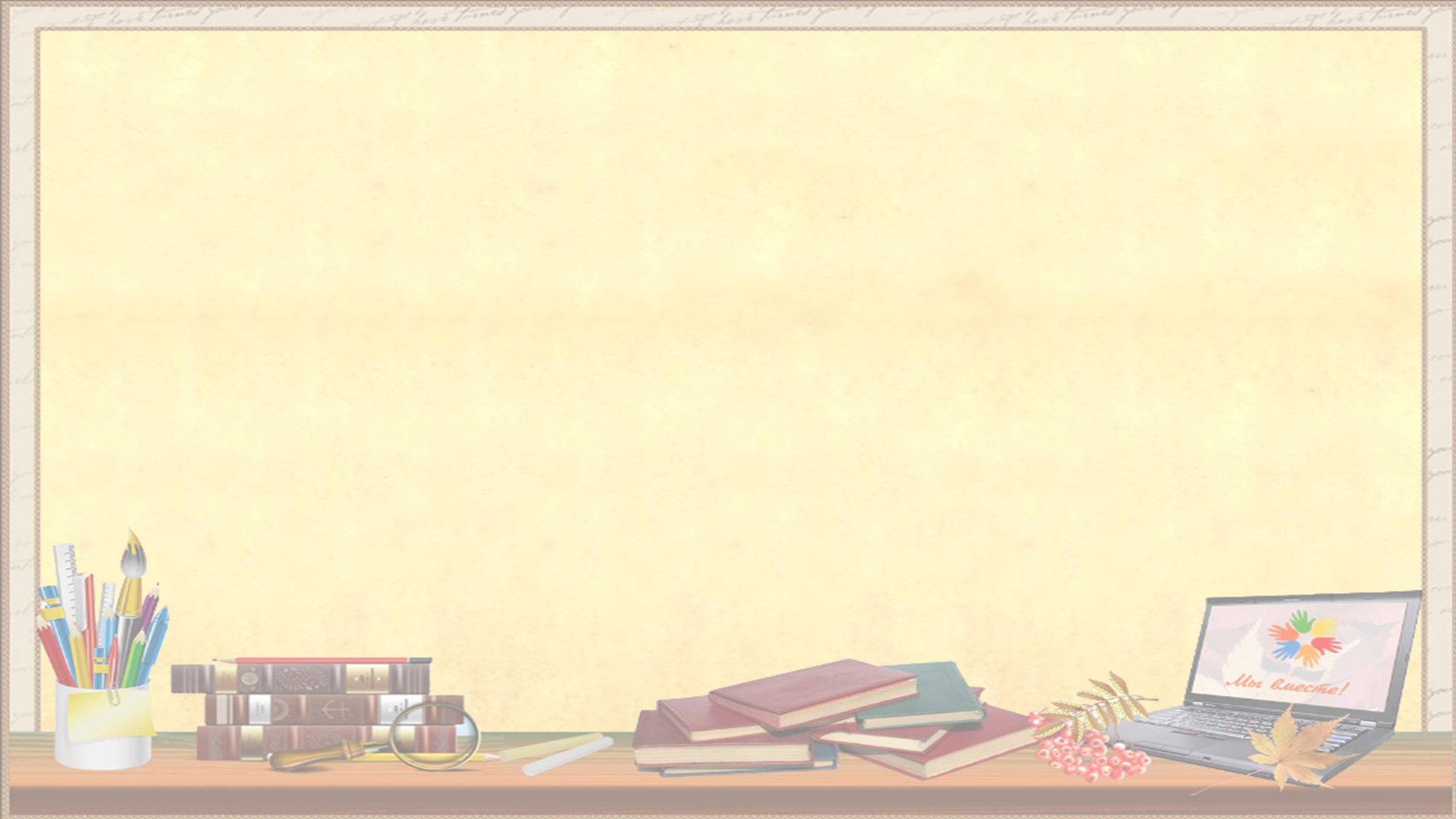 Учим(ся) учить(ся)!
Исследовательская компетентность - совокупность знаний, способностей, навыков и опыта в проведении исследования, получении определенного нового знания, нового интеллектуального продукта, создания нового проекта, нового решения проблемы; качества и умения, которые человек должен проявлять в проведении эффективного исследования любого вопроса.
Архитектура компетенции:
ЗНАЮ+УМЕЮ+ДЕЙСТВУЮ+МОГУ+ХОЧУ
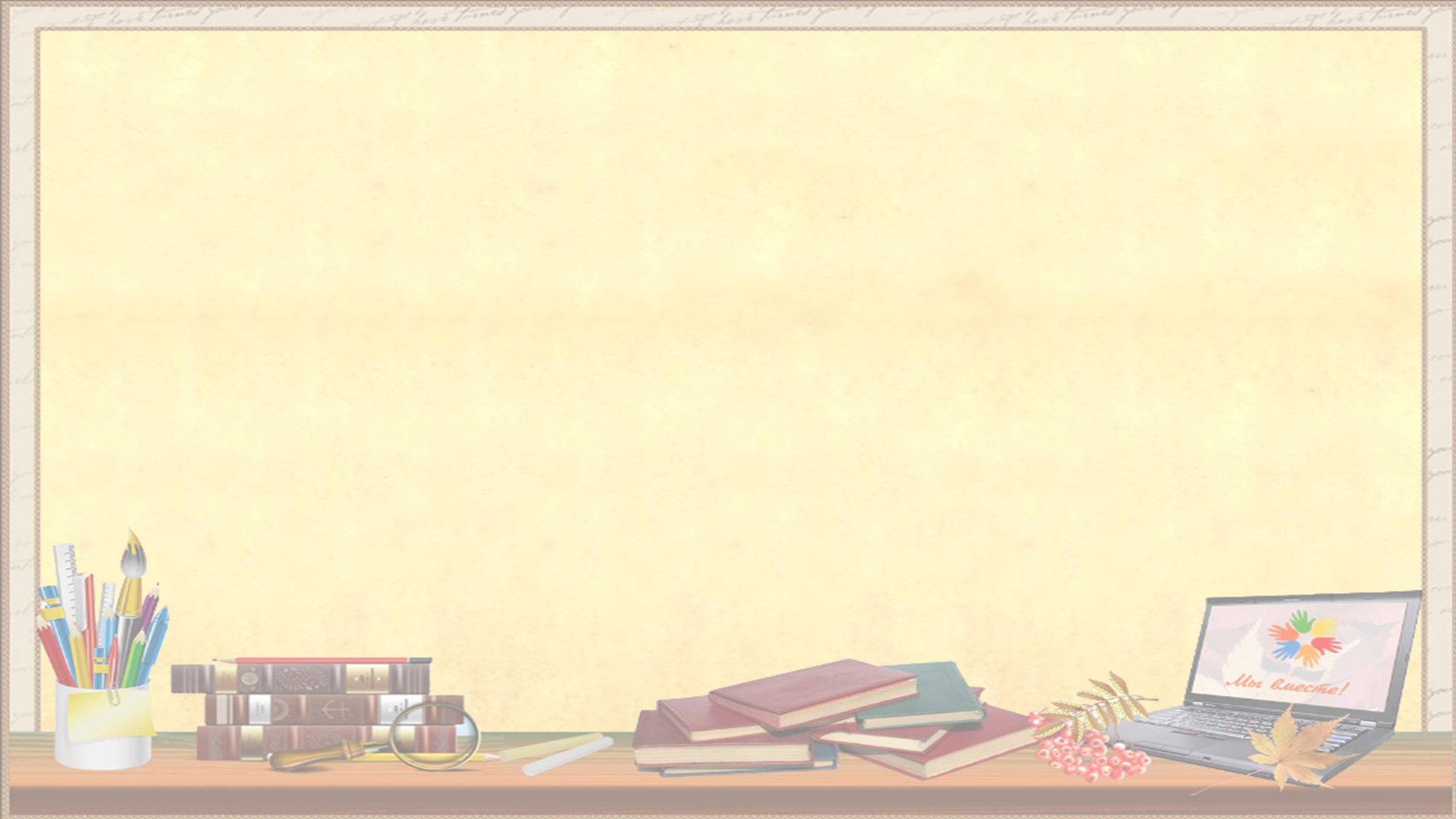 Учим(ся) учить(ся)!
Что произойдёт, если смешать кислоту и соду?
Шаг 1. Актуализация имеющихся знаний
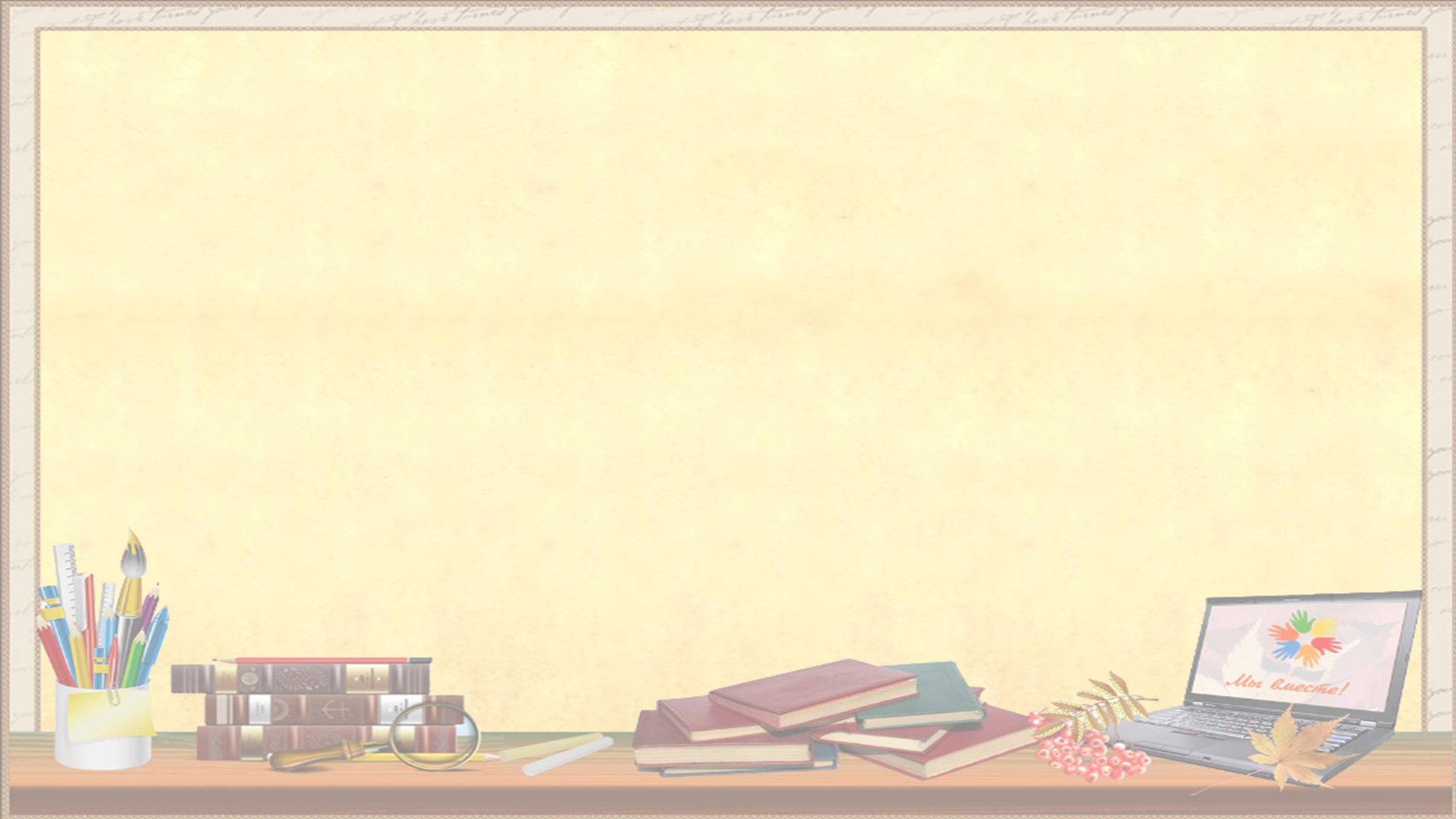 Учим(ся) учить(ся)!
Приведите пример, когда при смешивании этих веществ ничего не случится.
Шаг 2. Пробное действие
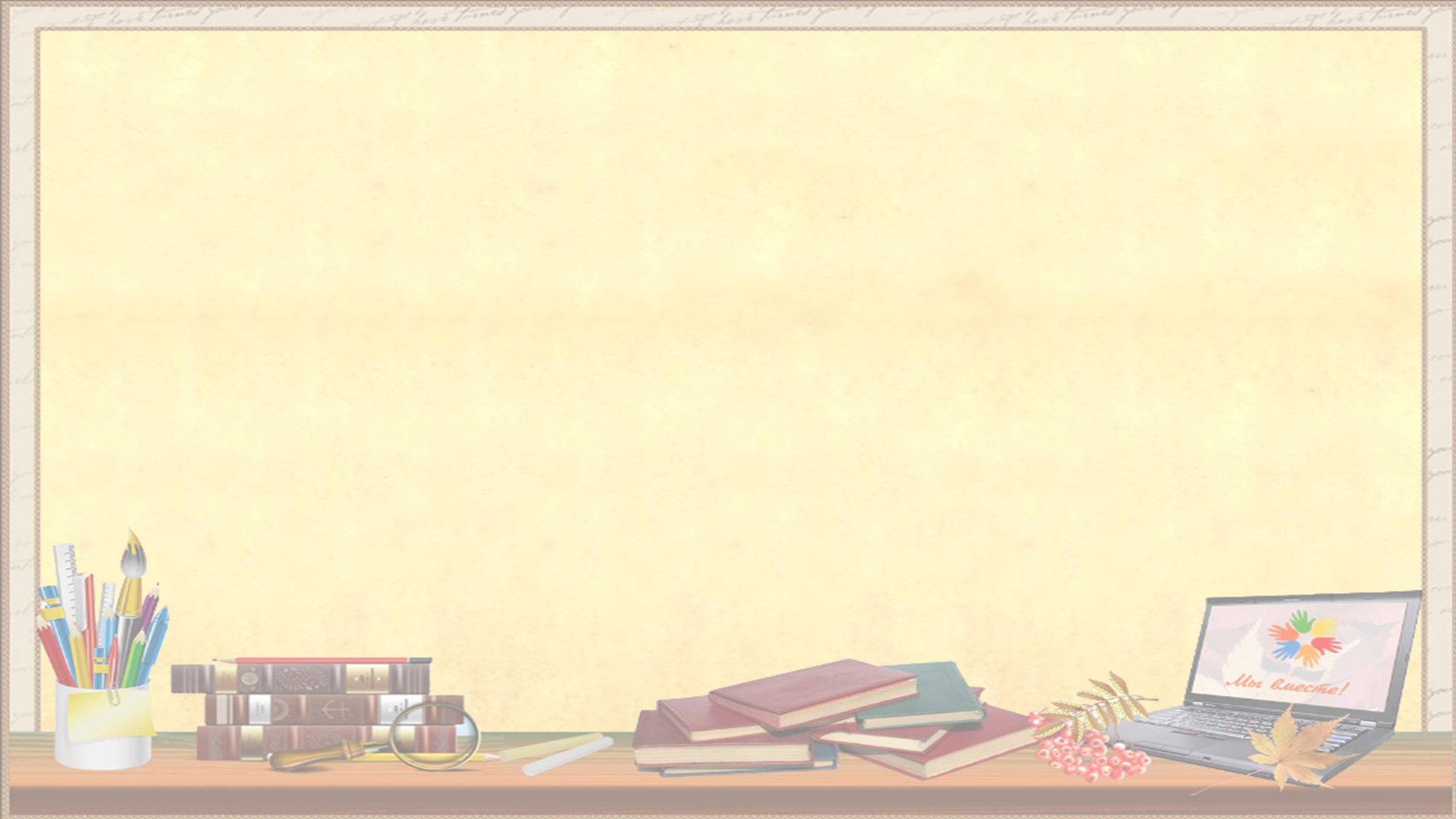 Учим(ся) учить(ся)!
Почему ничего не происходит? Почему это произошло?
Шаг 3. Анализ
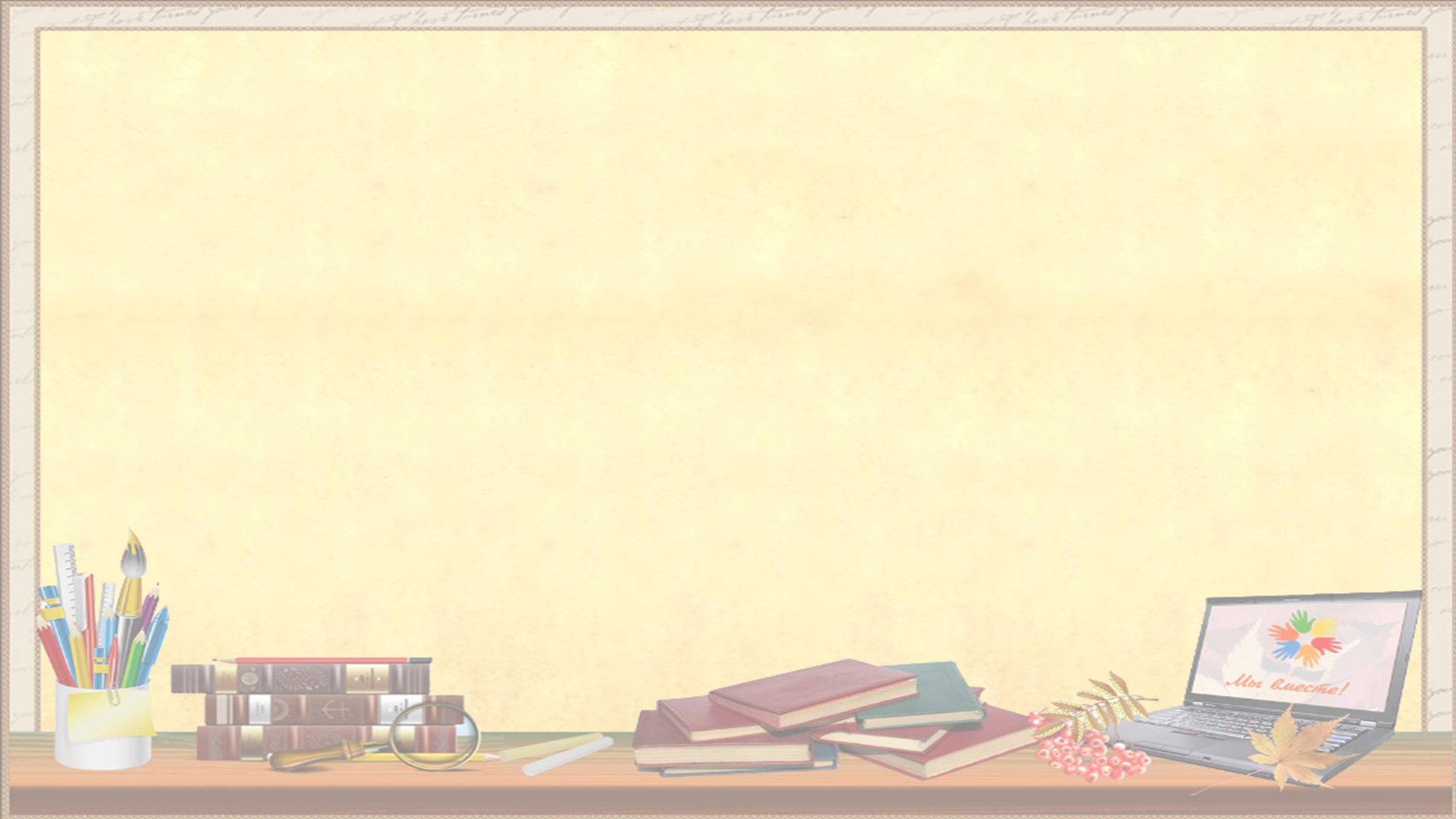 Учим(ся) учить(ся)!
Шаг 4. Представление результатов





Шаг 5. Экспертная оценка (знания, умения, включение в опыт)
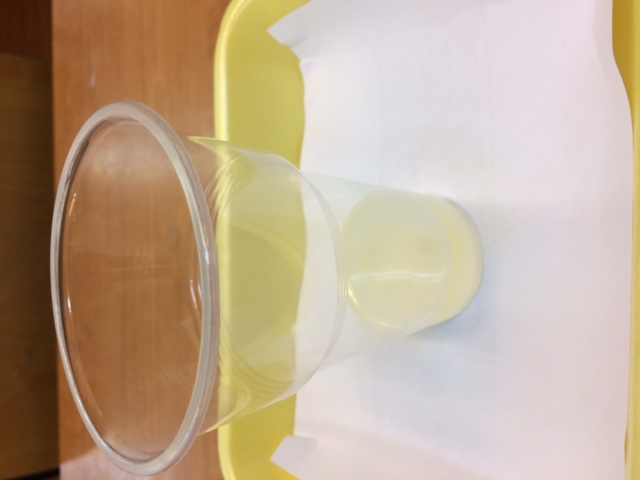 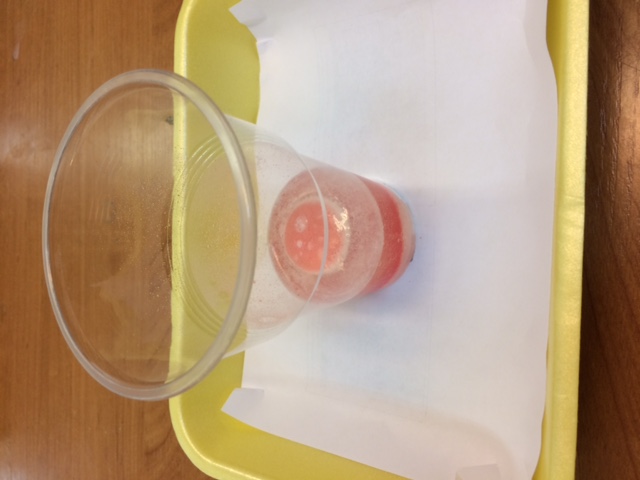 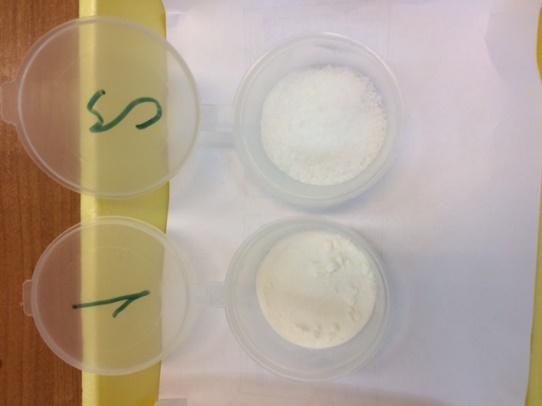 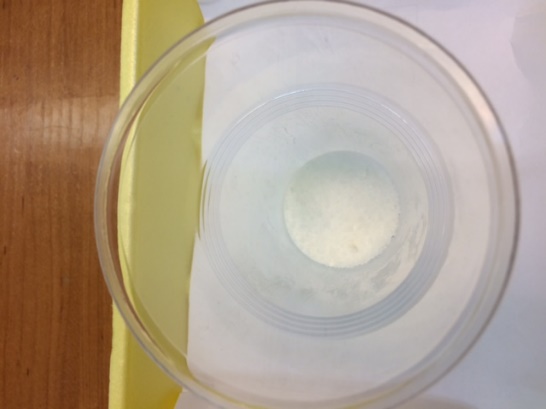 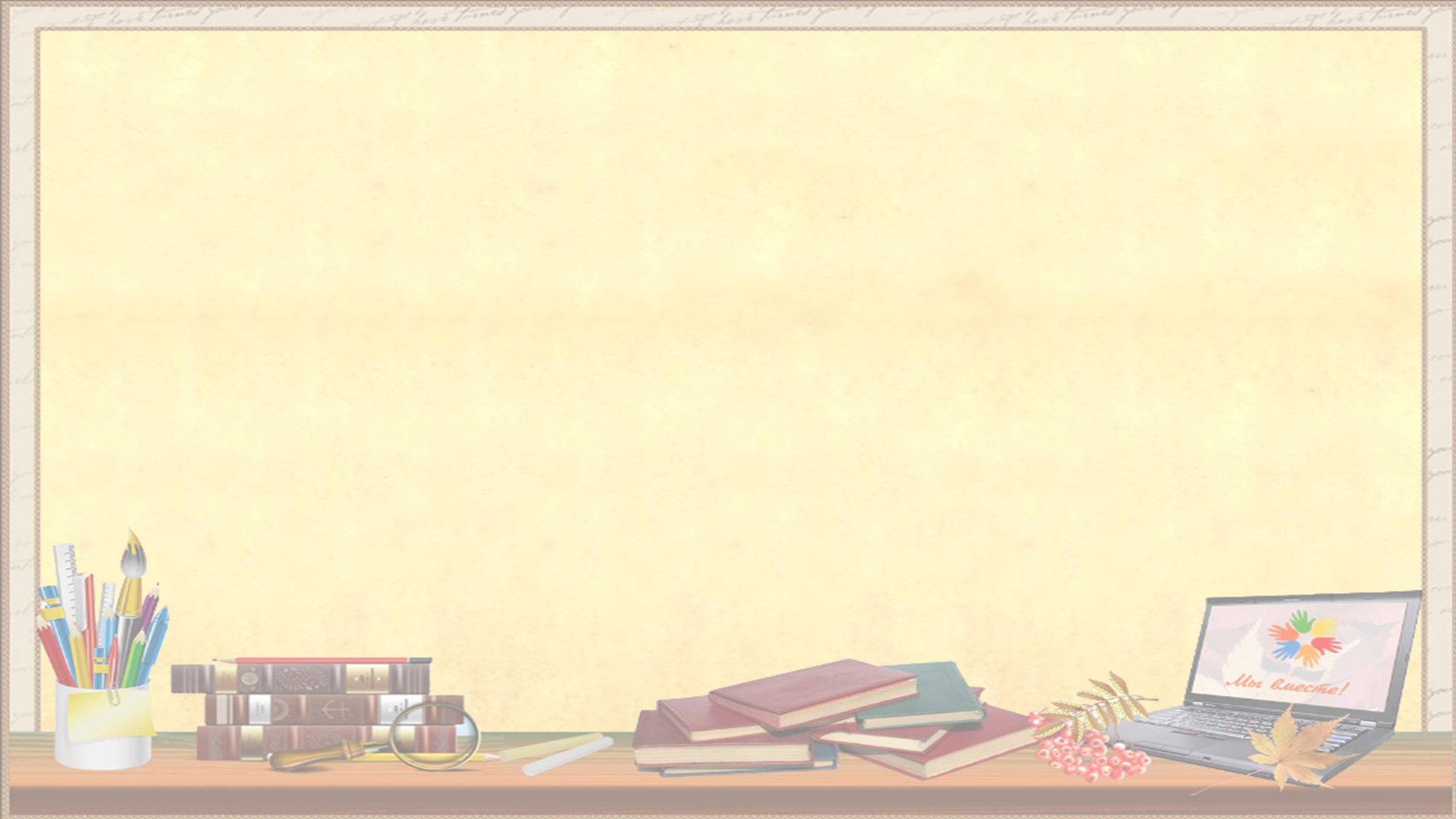 Учим(ся) учить(ся)!
Алгоритм формирования исследовательской компетенции
Шаг 1. Актуализация знаний

Шаг 2. Применение знаний/опыта в новой ситуации               
             (пробное действие)

Шаг 3. Анализ (описание, формулировка выводов)

Шаг 4. Представление результатов

Шаг 5. Экспертная оценка
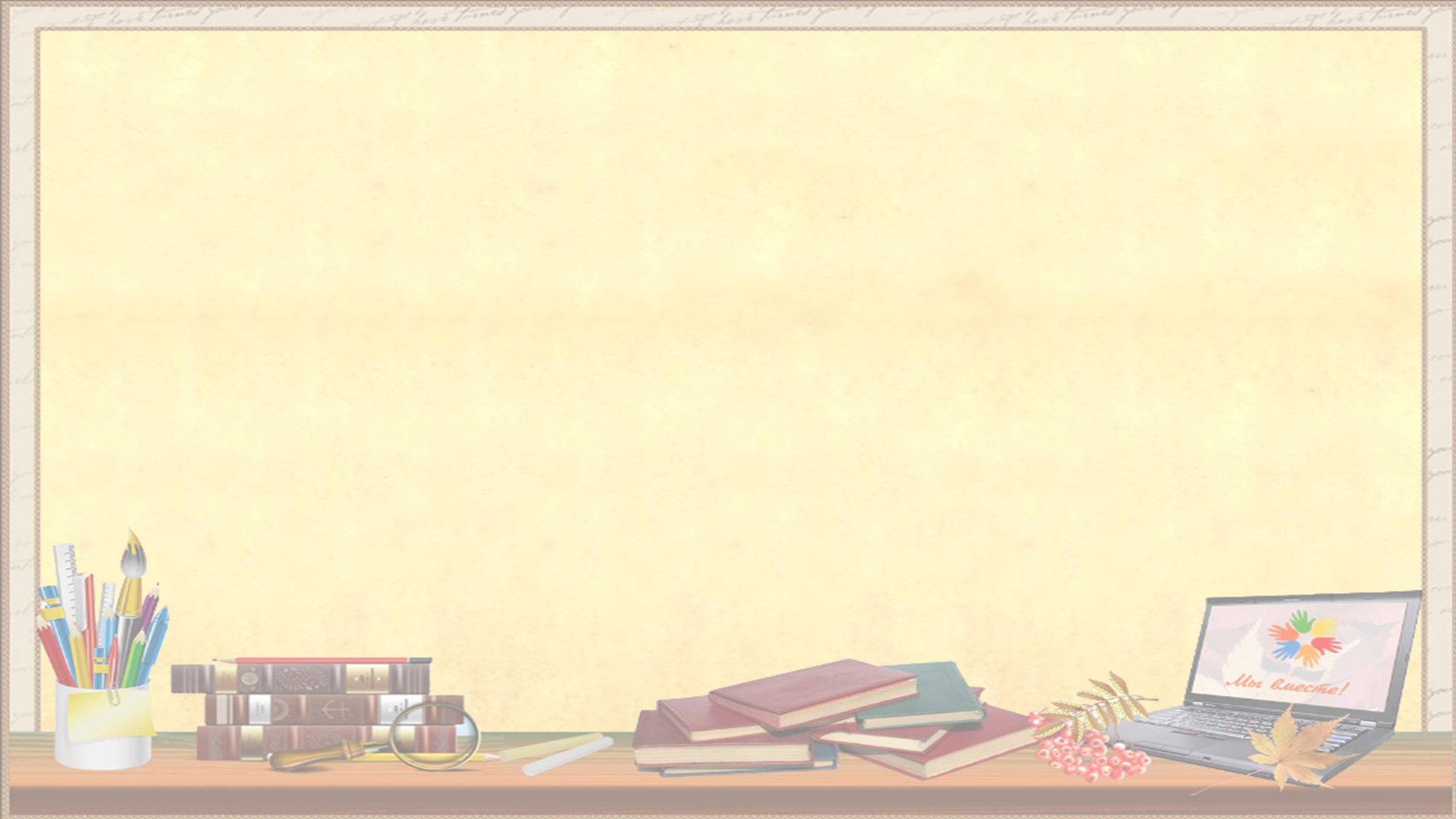 Учим(ся) учить(ся)!
Дубов Никита, 2 класс: Таким образом, делить на нуль нельзя в теории множеств, теория чисел такое деление допускает. Результатом деления на нуль является бесконечность.
Козлова Катя, 10 класс: Союз и связывает, как правило, однородные члены предложения. Почему же в названии своего романа Л.Н. Толстой поставил первым слово «война»? Понимание роли союза «и» в русском языке позволяло назвать его как «Война и мир», так и «Мир и война».
Мыскова Настя, 1 класс: Если у всех травянистых растений есть корень, стебель и листья, то где стебель у капусты?
Шпаков Саша, 5 класс: Для подтверждения гипотезы мы в течение месяца занимались с 5 желающими по 40 минут три раза в неделю. При этом проводились замеры пульса и частоты дыхания по окончании каждого занятия. Выполняя одинаковые серии упражнений месяц, у 100% снизились частота дыхания и сокращений сердца.
Трусов Рома, 1 класс: Почему в описании опыта нет фотографий? Я что, на слово должен тебе поверить?
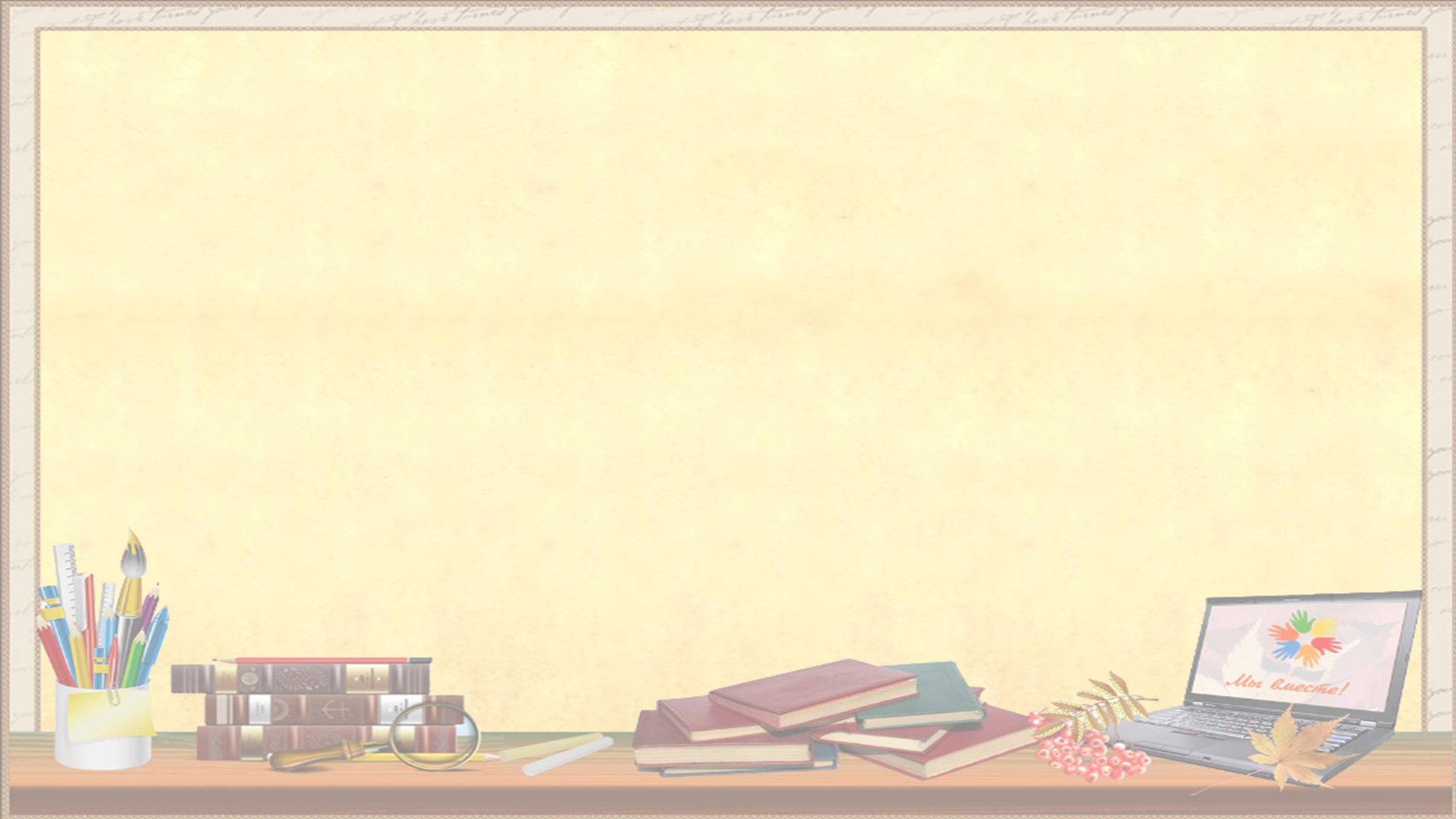 Учим(ся) учить(ся)!
BYOD-технологии      (Bring your own device)
возможность съемки фотографий, записи звука и видео
работа с браузером, электронной почтой, образовательными сайтами
ориентировка по картам с привязкой к местности и возможность определять по ним свое местоположение
формирование отчётов по долгосрочным опытам
работа с секундомером, калькулятором
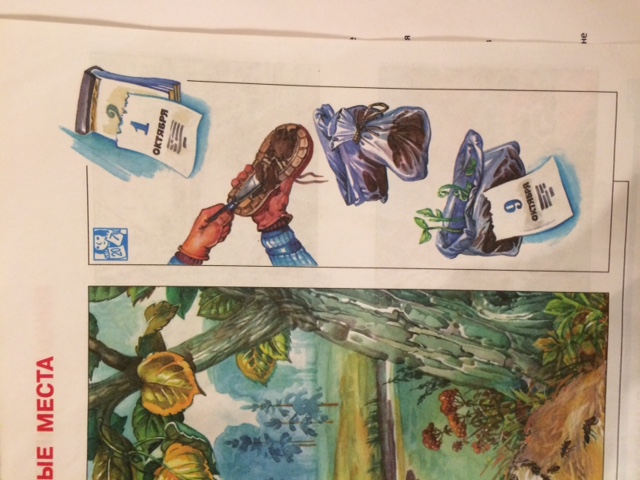 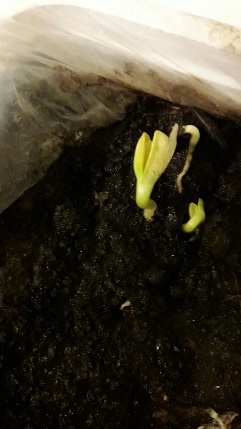 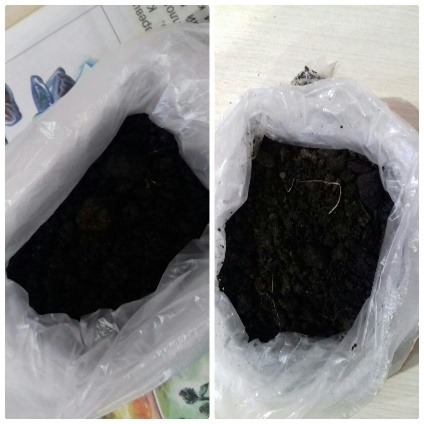 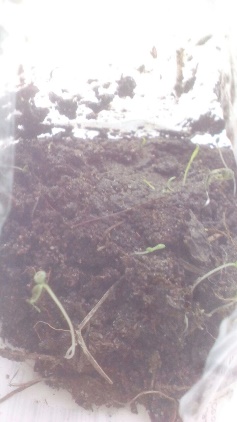 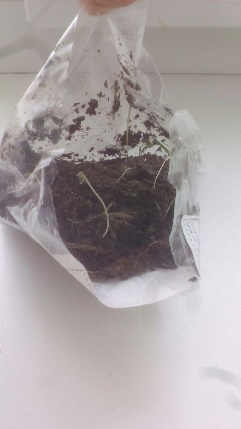 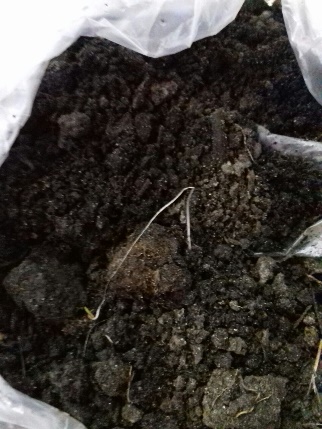 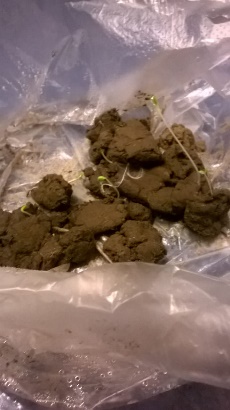 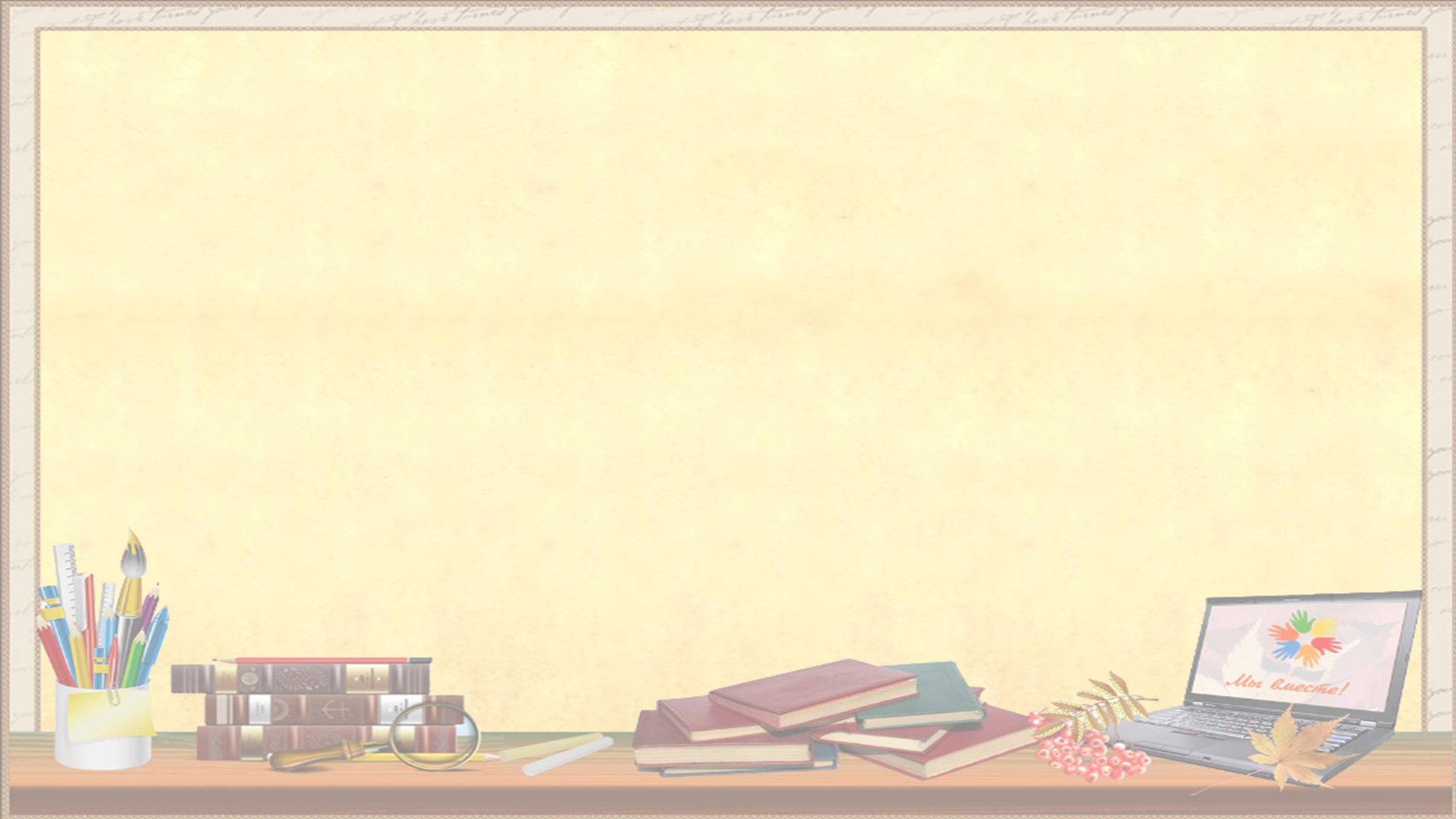 Учим(ся) учить(ся)!
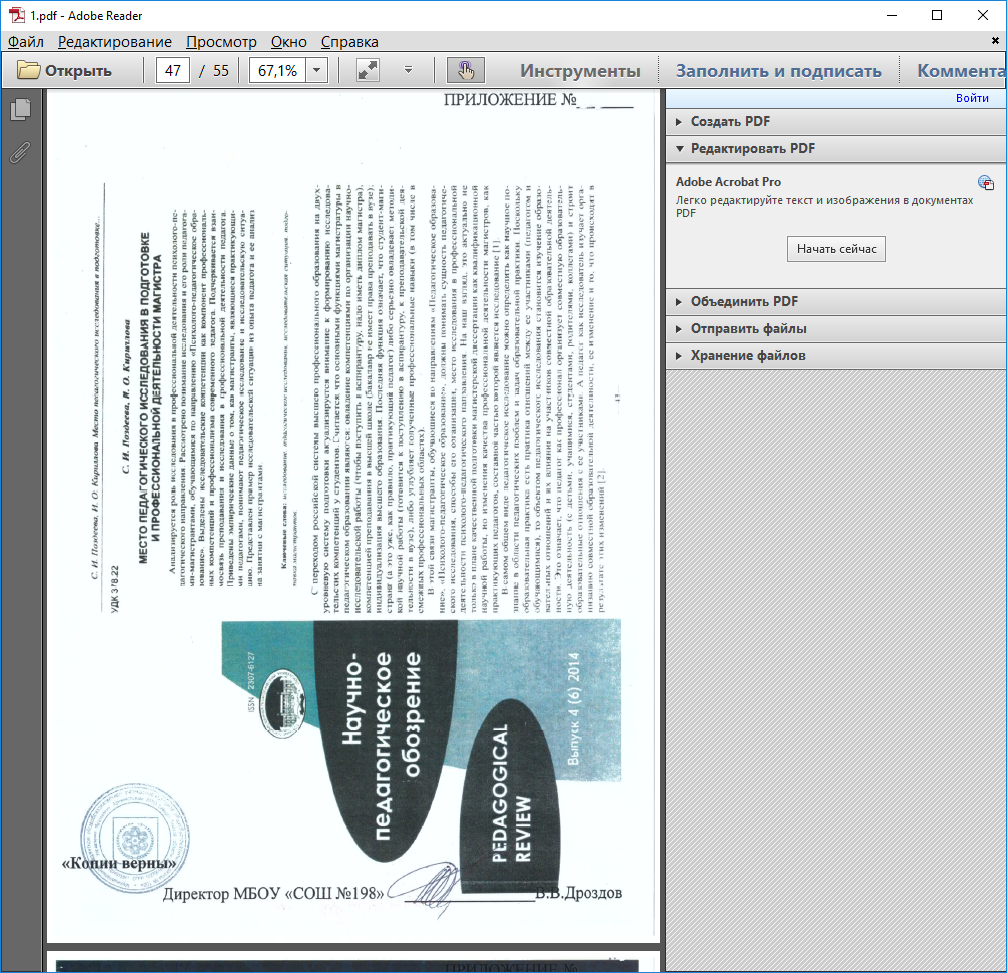 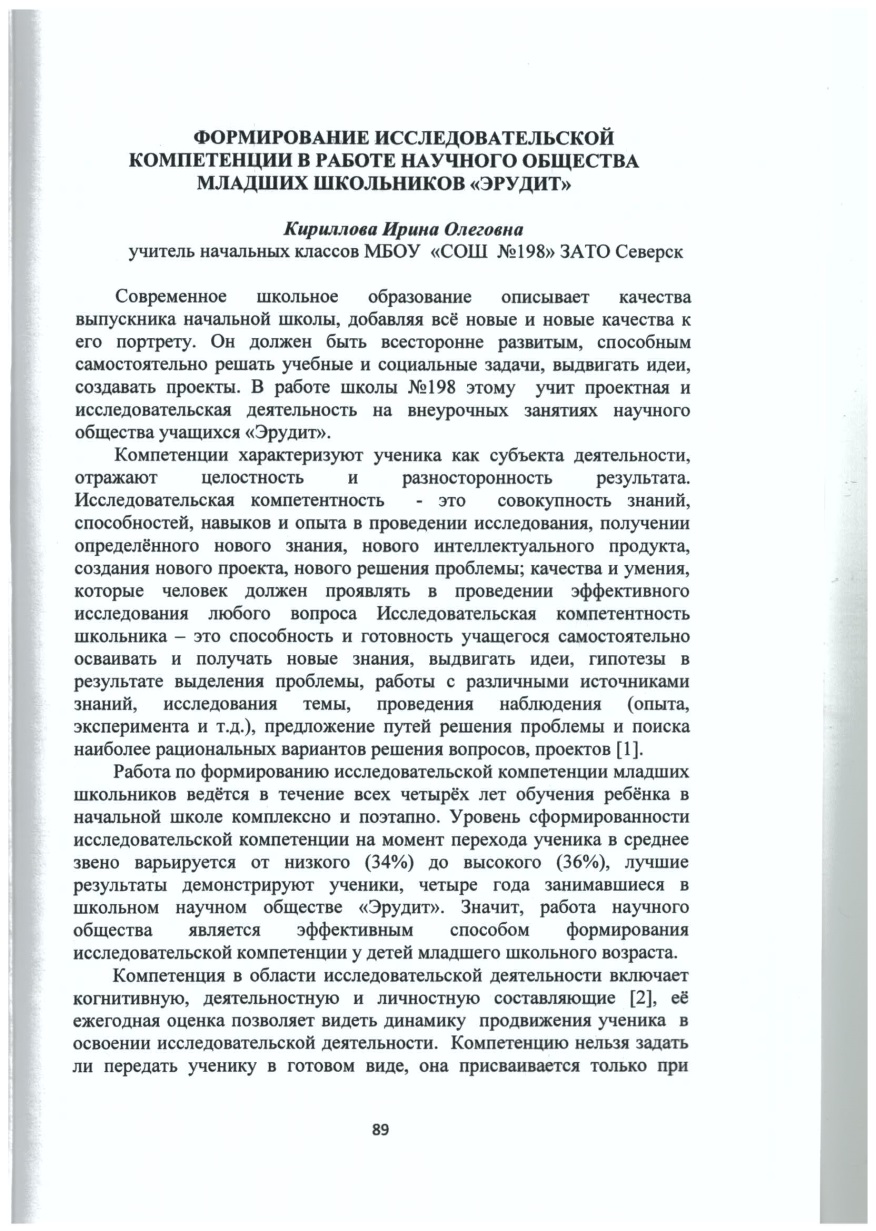 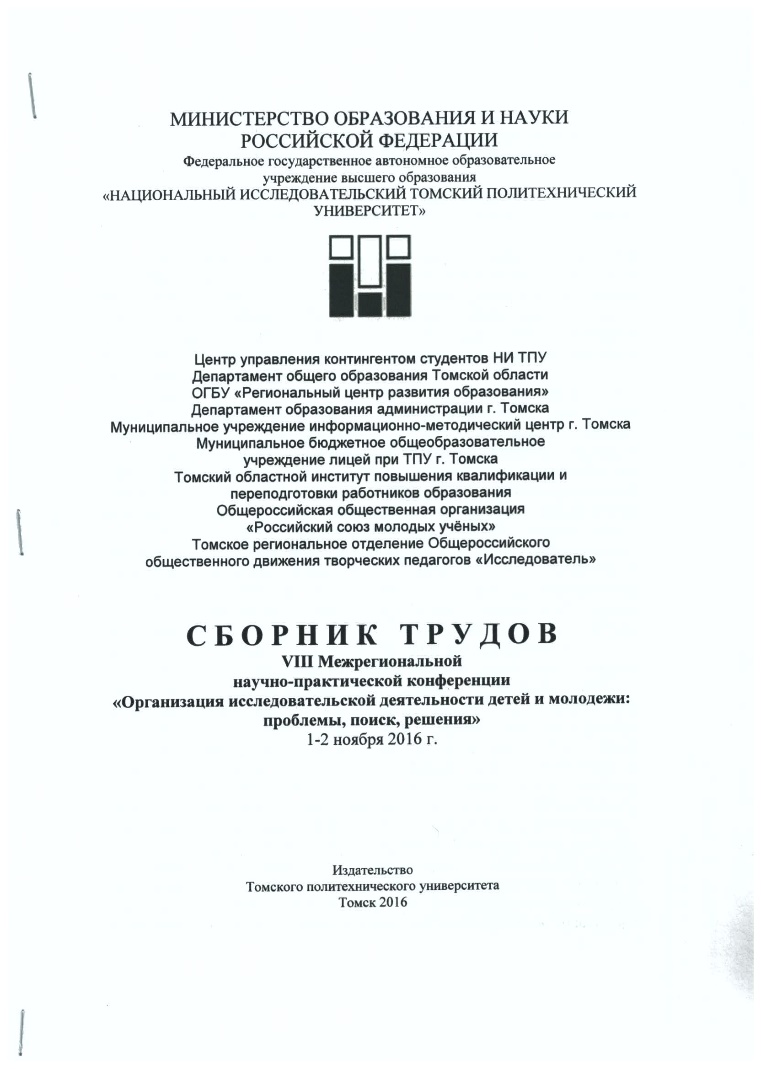 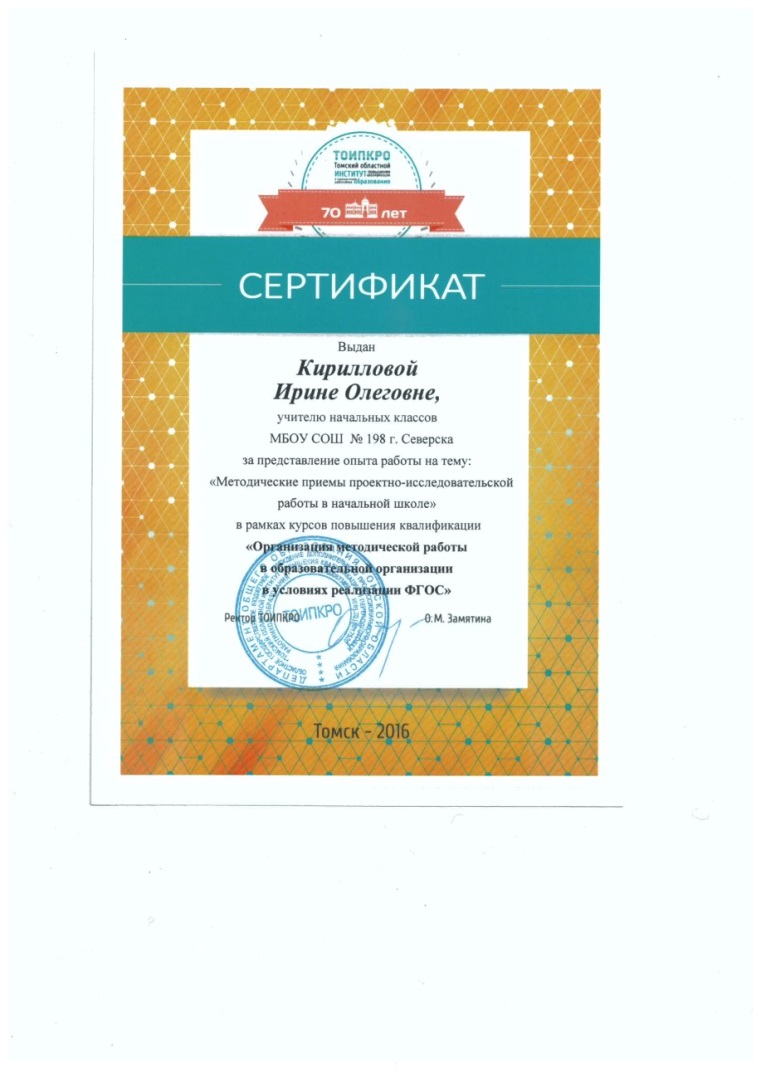 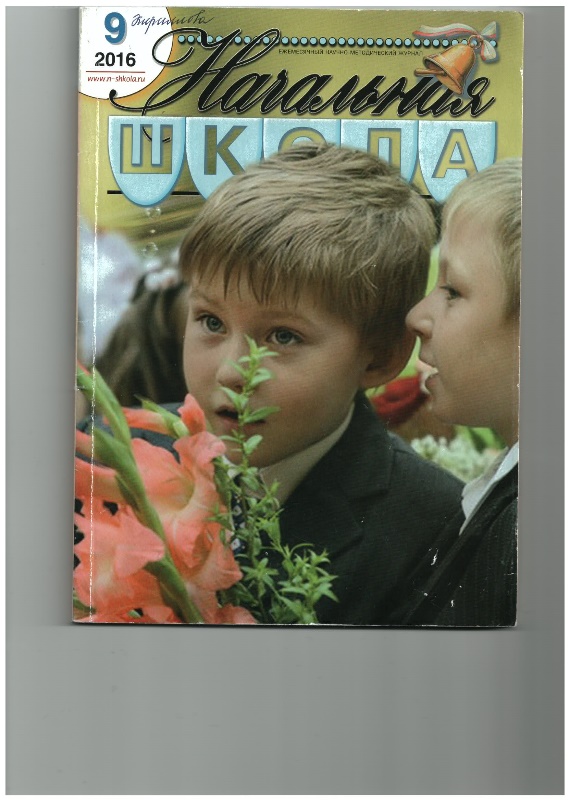 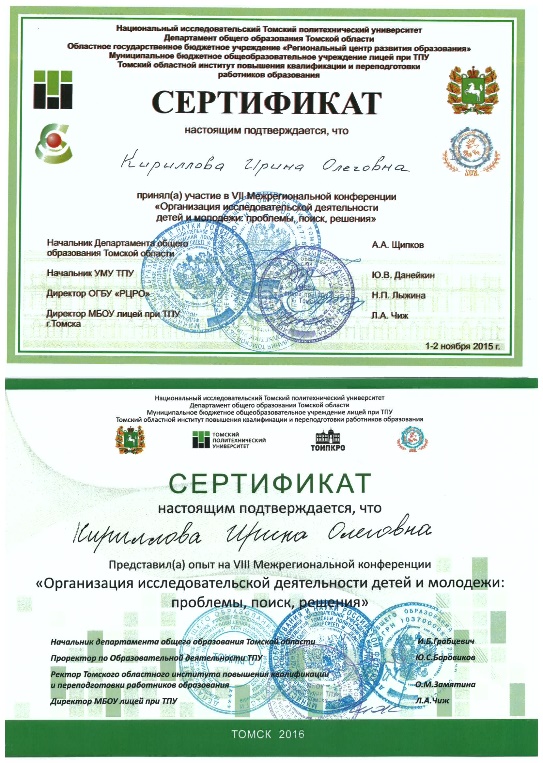 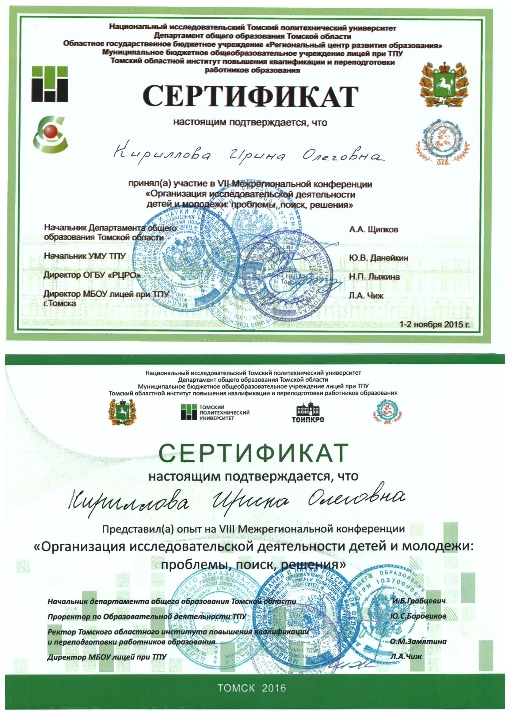 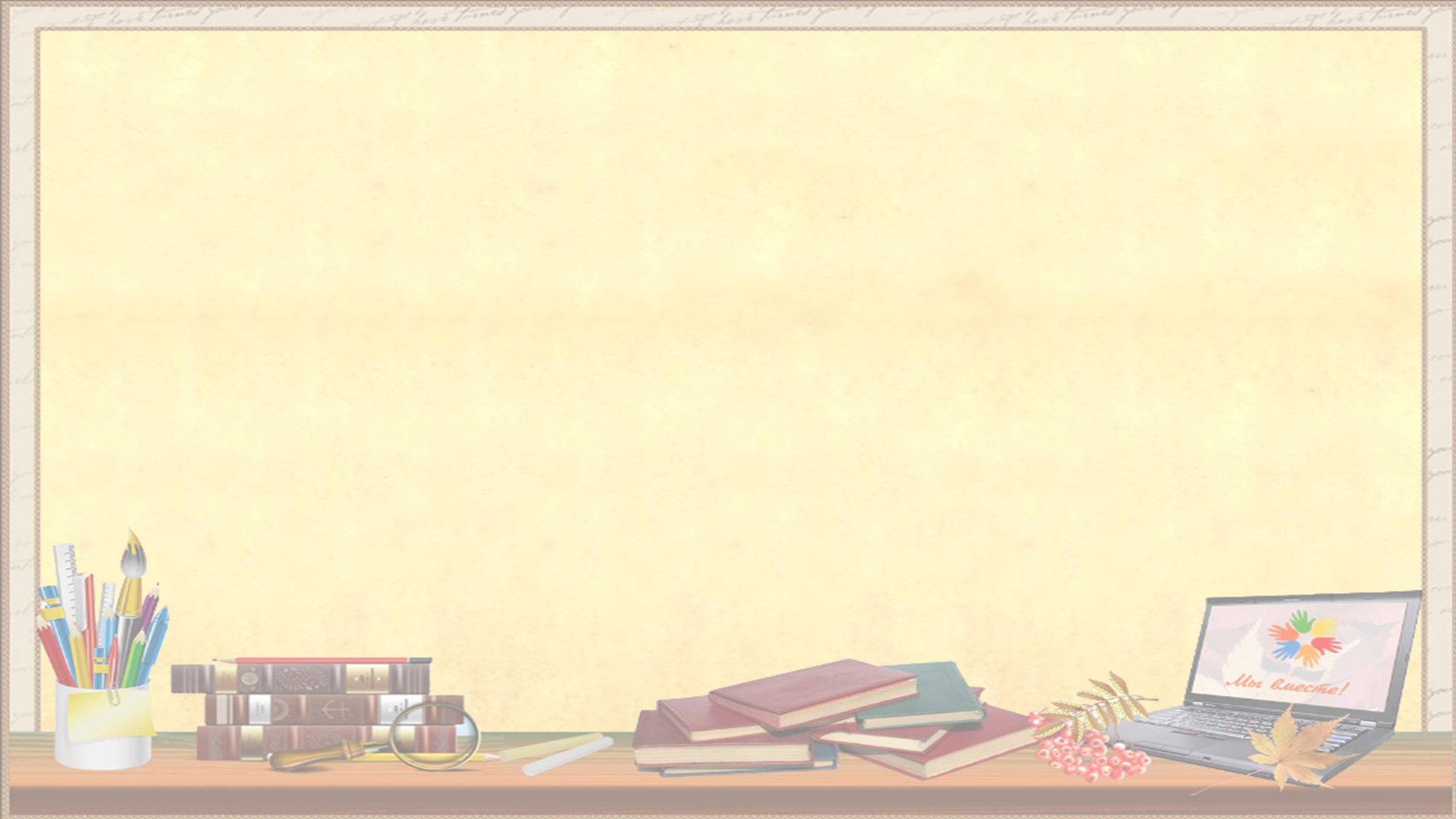 Учим(ся) учить(ся)!
С девизом этим сможешь ты любых вершин добиться: 
не стыдно многого не знать, 
а стыдно не учиться!
Спасибо!